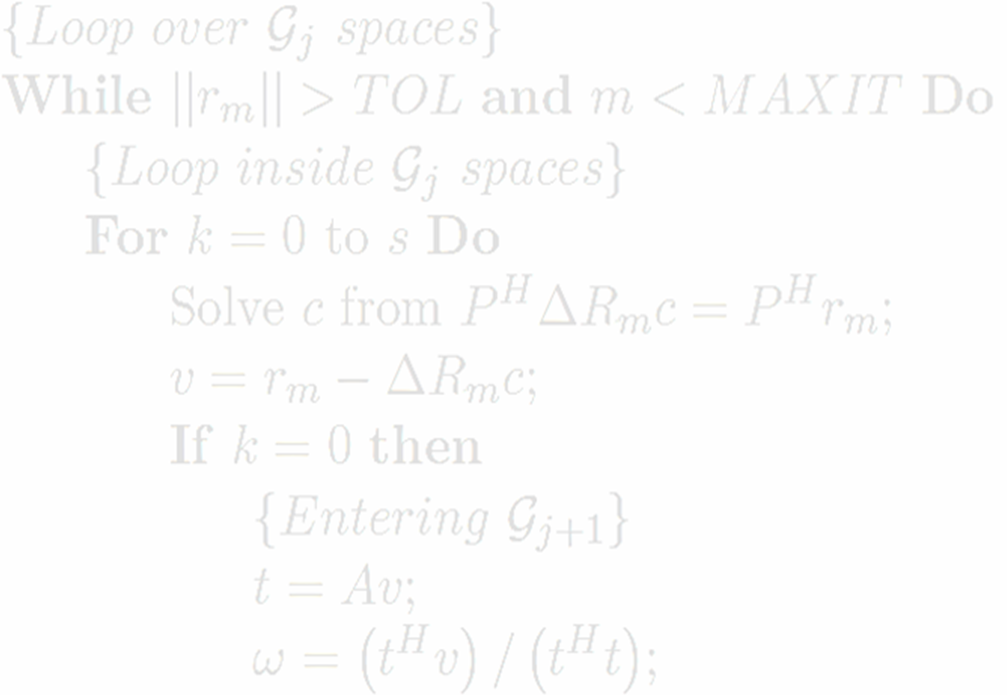 Marijn Bartel Schreuders

Supervisor: 	Dr. Ir. M.B. Van GijzenDate:		Monday, 24 February 2014
Overview of this presentation
Iterative methods
Projection methods			   Subspaces
Projection methods				   Definition
Projection methods			      General algorithm
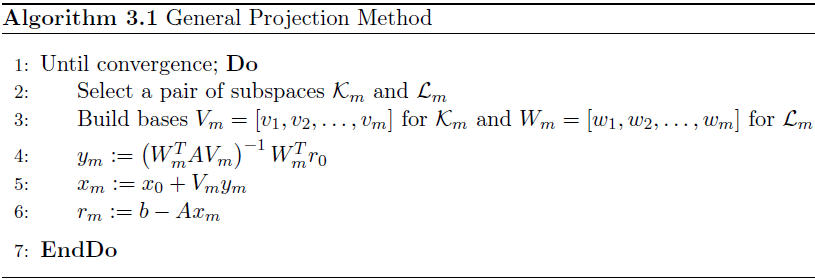 How to choose the subspaces?
Krylov subspace methods	      General
Krylov subspace methodsOverview
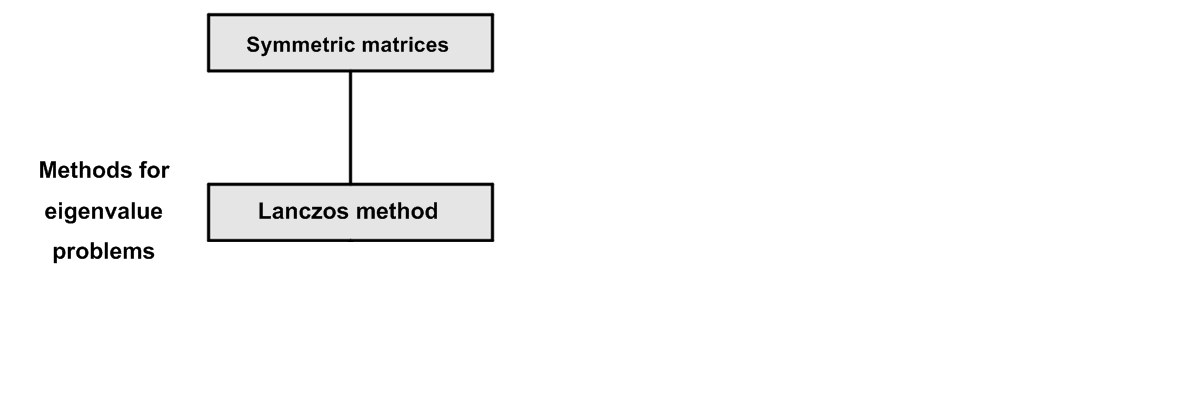 Krylov subspace methodsOverview
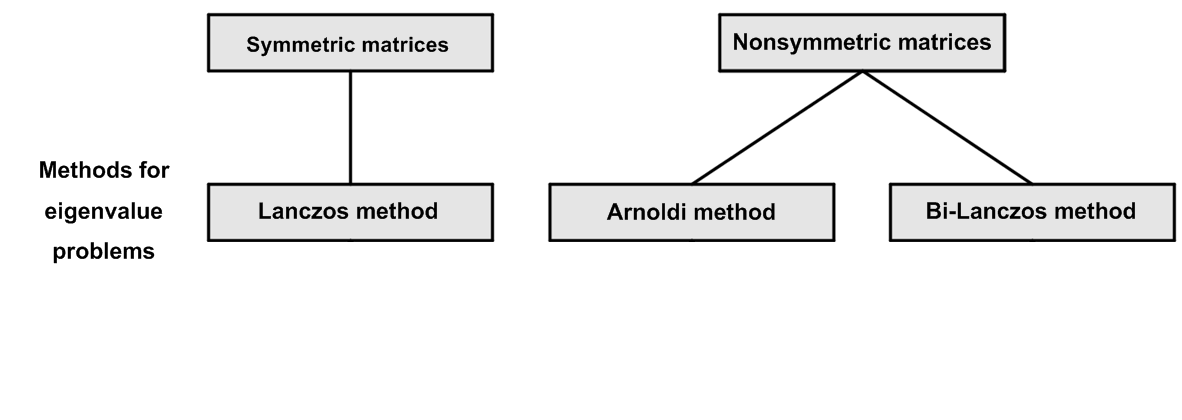 Krylov subspace methods    Eigenvalue problems
Computing all eigenvalues can be costly
A is a full matrix
A is large

Idea: find smaller matrix for which it is easy to compute ‘Ritz values’

Good approximations to some of the eigenvalues of A
Krylov subspace methodsOverview
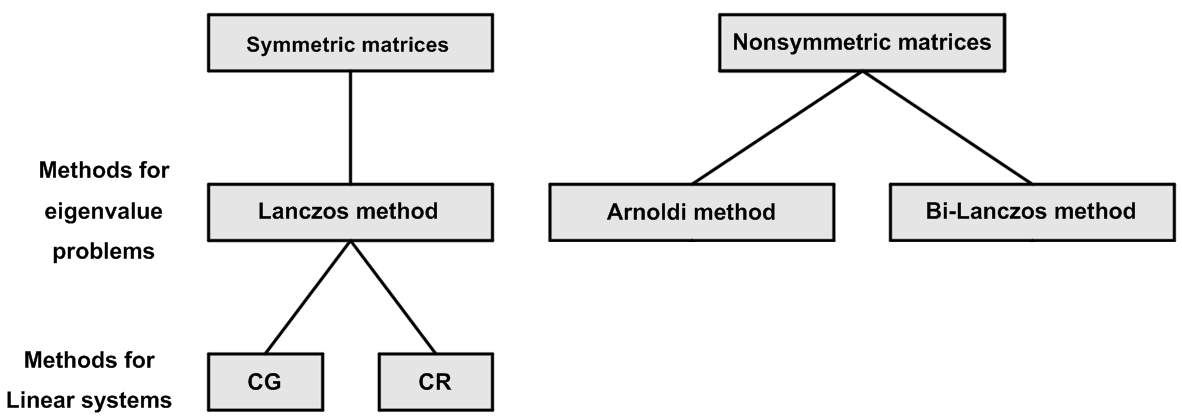 Krylov subspace methodsOverview
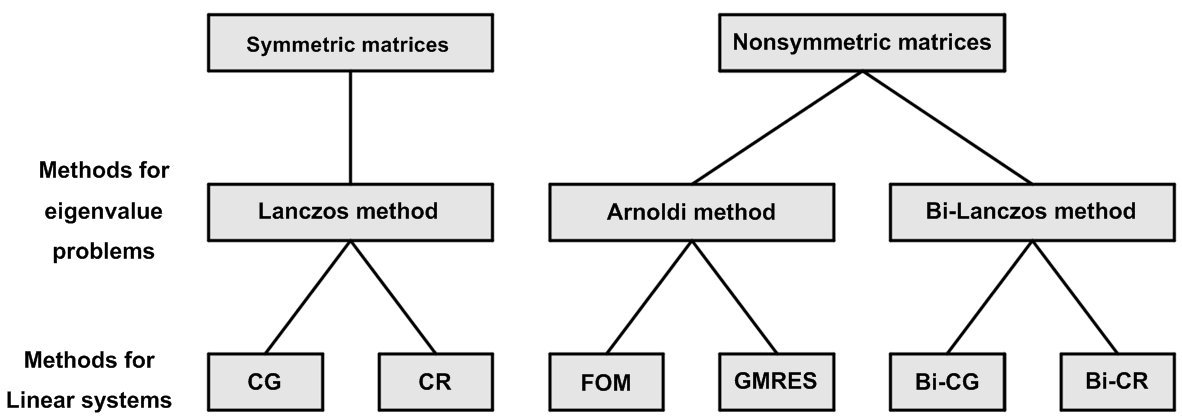 Krylov subspace methods             Symmetric matrices
Conjugate Gradient method (CG)

Optimality condition
Uses short recurrences
Minimises the residual
Krylov subspace methodsNonsymmetric matrices
GMRES-type methods
Long recurrences
Minimisation of the residual

Bi-CG – type methods
Short recurrences
No minimisation of the residual
Two matrix-vector operations per iteration

 Are their any other possibilities?
Induced Dimension Reduction (s)
Induced Dimension Reduction (s)IDR theorem
Induced Dimension Reduction (s)Numerical experiments
Induced Dimension Reduction (s)Numerical experiments
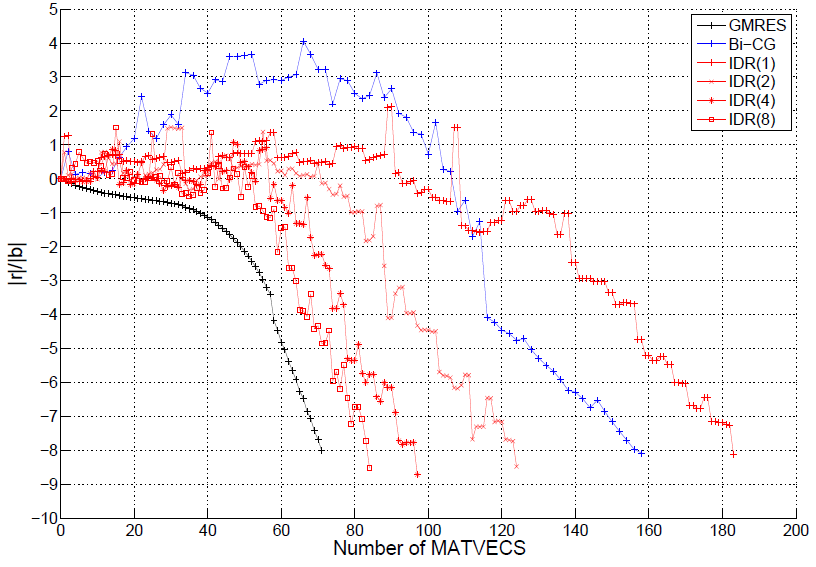 This is an example of a slide
Induced Dimension Reduction (s)Numerical experiments
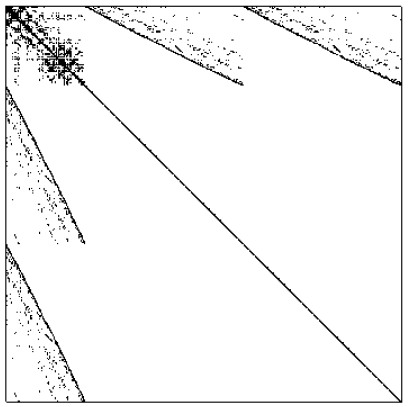 Induced Dimension Reduction (s)Numerical experiments
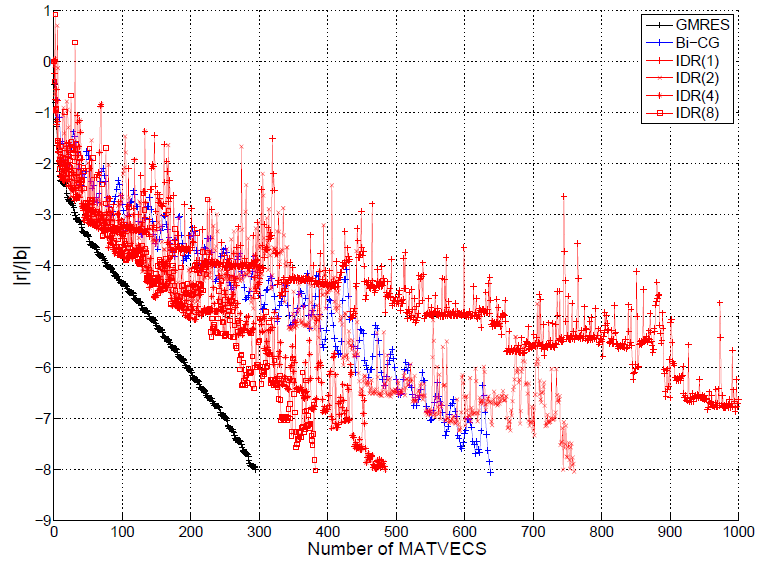 This is an example of a slide
Induced Dimension Reduction (s)Numerical experiments
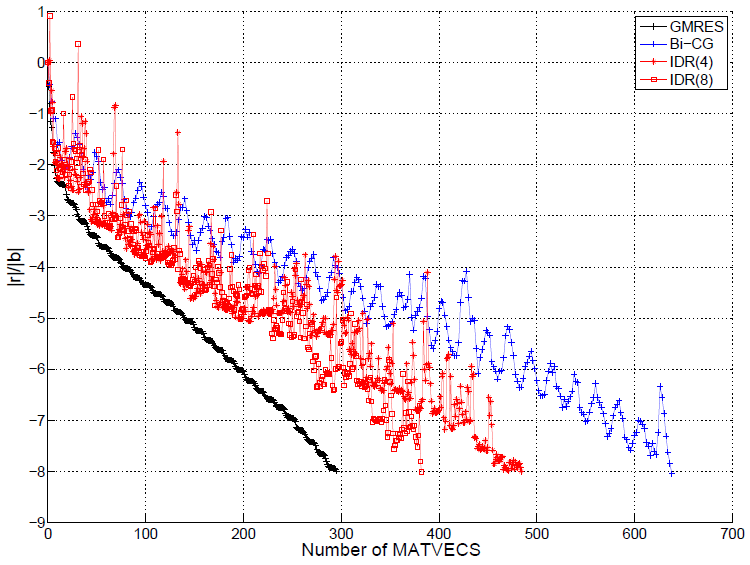 This is an example of a slide
Induced Dimension Reduction (s)Ritz-IDR
Research goals
Marijn Bartel Schreuders

Supervisor: 	Dr. Ir. M.B. Van GijzenDate:		Monday, 24 February 2014
Research goals
Krylov subspace methods    Eigenvalue problems
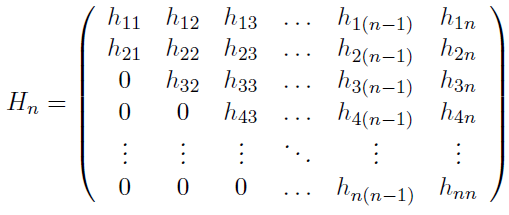 Arnoldi Method
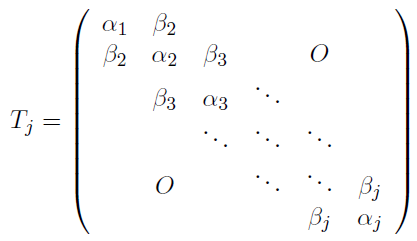 Lanczos method
&
Bi-Lanczos method